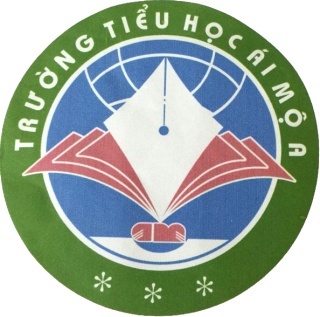 PHÒNG GD&ĐT  QUẬN LONG BIÊN
TRƯỜNG TIỂU HỌC ÁI MỘ A
MÔN: TOÁN
TIẾT: 156 - TUẦN: 32
TÊN BÀI: ÔN TẬP VỀ CÁC PHÉP TÍNH 
VỚI SỐ TỰ NHIÊN

GV thực hiện: Nguyễn Thanh Hà
Nhiệt liệt chào mừng Thầy Cô giáo đến dự giờ
Lớp 4
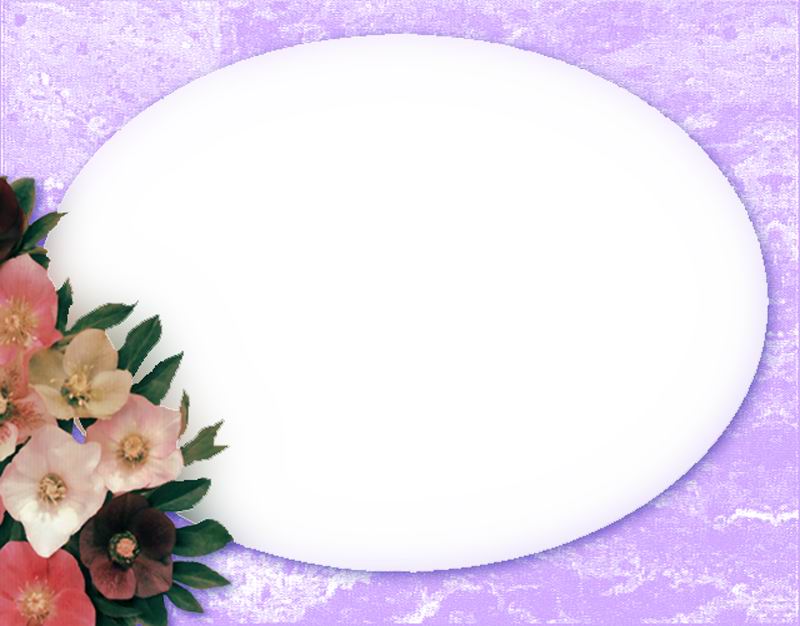 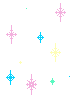 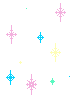 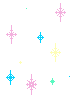 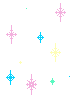 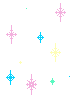 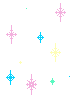 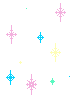 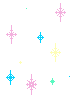 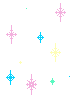 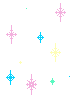 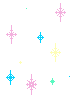 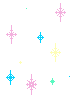 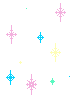 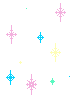 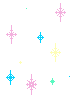 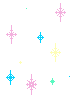 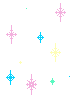 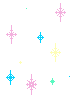 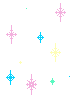 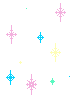 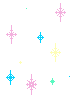 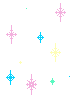 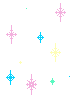 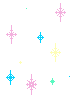 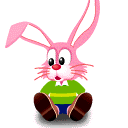 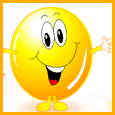 Kieåm tra baøi cuõ
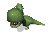 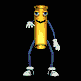 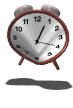 Câu 1:
Keát quaû cuûa pheùp tính 2057 x 13=? Laø:
A. 26741
B.26742
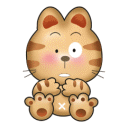 C. 27741
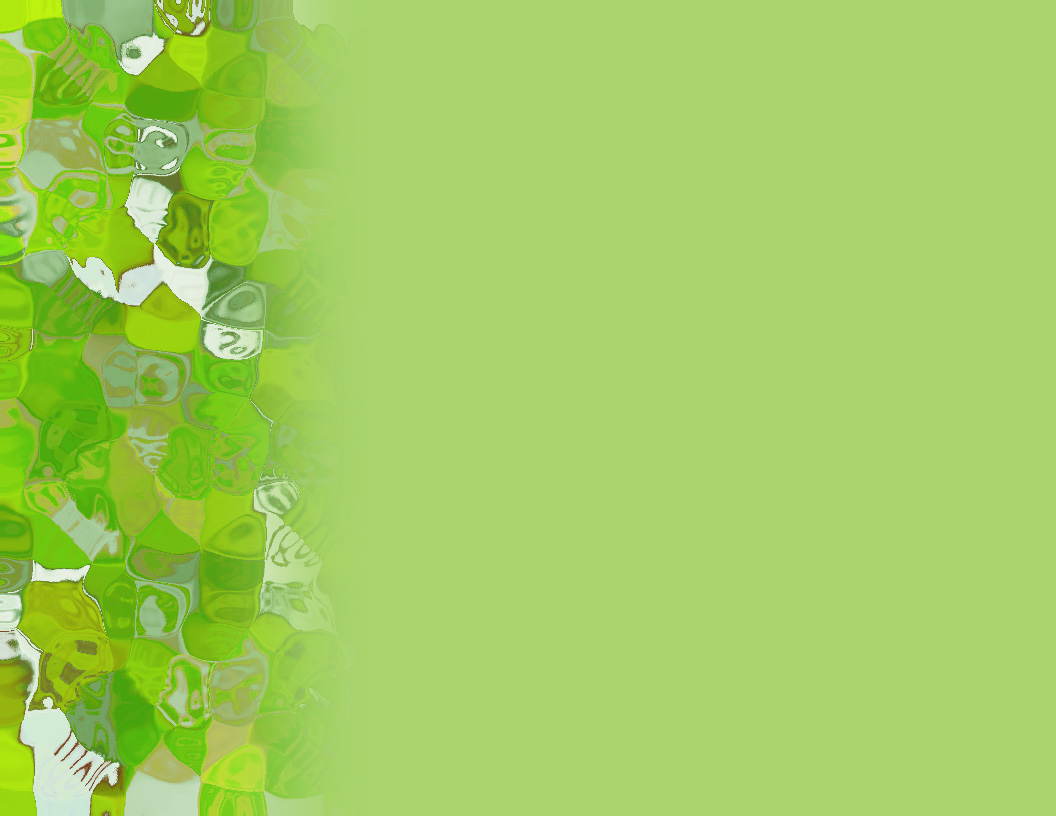 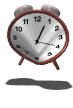 Câu 2:
Keát quaû cuûa pheùp tính 7368 : 24 =? laø
A. 307
B.37
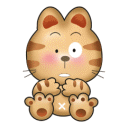 C. 370
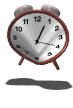 OÂn taäp veà caùc pheùp tính vôùi soá töï nhieân(tieáp theo )
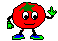 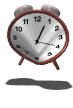 OÂn taäp veà caùc pheùp tính vôùi soá töï nhieân(tieáp theo )
Tính giaù trò cuûa bieåu thöùc : m+n; m-n; mxn; m:n, vôùi : 
 m= 952, n=28
952 + 28 = 980
952 - 28 =  924
952 x 28 = 26656
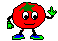 952 : 28 = 34
OÂn taäp veà caùc pheùp tính vôùi soá töï nhieân(tieáp theo )
2. Tính:
b.9700 :100 + 36 x12=
a. 12054 : (15 + 67)=
147
82     =
12054 :
97        +    432   =529
( 160 x 5 – 25 x 4):4=
29150 - 136 x 201 =
29150 -
27336   =
1814
( 800    –   100)   :4=
700           :4= 175
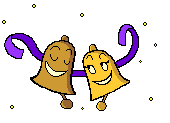 OÂn taäp veà caùc pheùp tính vôùi soá töï nhieân(tieáp theo )
3. Tính baèng caùch thuaän tieän nhaát:
(18 : 9) x 24
18 x 24 : 9 =
a. 36 x 25 x 4 =
36 x (25 x 4)
= 36  x    100
=      2     x 24
=      48
= 3600
41 x 2 x 8 x 5 =
(41 x 8) x (2 x 5)
=     328    x    10
= 3280
319m
76m
OÂn taäp veà caùc pheùp tính vôùi soá töï nhieân(tieáp theo )
4. Moät cöûa haøng tuaàn ñaàu baùn ñöôïc 319m vaûi, tuaàn sau baùn ñöôïc nhieàu hôn tuaàn ñaàu 76m. Hoûi trong hai tuaàn ñoù, trung bình moãi ngaøy cöûa haøng baùn ñöôïc bao nhieâu meùt vaûi, bieát raèng cöûa haøng môû cöûa taát caû caùc ngaøy trong tuaàn?
Tóm tắt:
Tuần đầu:
Tuần sau:
Trung bình mỗi ngày trong hai tuần bán ?m vải
319m
76m
OÂn taäp veà caùc pheùp tính vôùi soá töï nhieân(tieáp theo )
Tuần đầu:
Tuần sau:
Trung bình mỗi ngày trong hai tuần bán ?m vải
Gợi ý :
Để tìm mỗi ngày trong hai tuần bán bao nhiêu mét vải ta làm thế nào?
Ta lấy tổng  số m vải hai tuần ( số m vải tuần đầu cộng với số m vải tuần sau ) rồi chia tổng số ngày trong hai tuần.
319m
76m
OÂn taäp veà caùc pheùp tính vôùi soá töï nhieân(tieáp theo
Tuần đầu:
Tuần sau:
Ta lấy tổng số m vải hai tuần( số m vải tuần đầu cộng với số m vải tuần sau)  rồi chia tổng số ngày trong hai tuần.
Số m vải  tuần đầu biết chưa?
Số mét vải tuần sau bán được:  ( Lấy 319 m + 76 m = Am)
(Biết 319 m)
Tuần sau  biết chưa?
(Tuần sau chưa biết ? )
Vậy tổng số m vải hai tuần bán ? m vải
Tổng số mét vải hai tuần : ( Lấy 319 m +A m = B m)
Vậy để tìm số m vải  tuần sau ta làm thế nào?
Số ngày cả hai tuần :(Lấy 7 x 2 = C (ngày) )
Tổng số ngày trong hai tuần biết chưa?
( Chưa biết)
Để tìm số ngày trong hai tuần ta làm thế nào?
Trung bình mỗi ngày cửa hàng bán được:
Lấy  B : C = D( m)
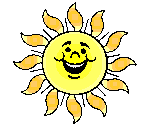 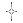 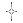 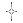 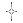 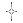 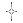 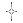 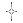 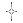 Bài giải
Số mét vải tuần sau cửa hàng bán được là:
                    319 + 76 = 395 (m)
  Số mét vải cả hai tuần cửa hàng bán được là:
                    319 + 714 = 714(m)
  Số ngày cả hai tuần là: 
                     7 x 2 = 14( ngày)
  Trung bình mỗi ngày cửa hàng bán được là:
                     714 : 14 = 51(m )
                                                   Đáp số: 51m vải
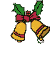 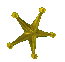 OÂn taäp veà caùc pheùp tính vôùi soá töï nhieân(tieáp theo)
Bài giải
Số mét vải tuần sau bán được là:
319 + 76 = 395(m)
Trung bình mỗi ngày bán được là:
(319 + 395) : ( 7 x 2) = 51(m)
                                                         Đáp số: 51m
OÂn taäp veà caùc pheùp tính vôùi soá töï nhieân(tieáp theo)
Kết quả của phép tính 215 x 26 = ? là
a.5593
b.5590
c.5690
OÂn taäp veà caùc pheùp tính vôùi soá töï nhieân (tieáp theo)
Cách làm nào sau đây thuận tiện nhất?
Chọn ý đúng nhất:
215 x 86 + 215 x 12 = 215 x (86 + 14)
                                      = 215 x    100
                                      = 21500
b. 215 x 86 + 215 x 14 = 18490 + 3010
                                      =   21500
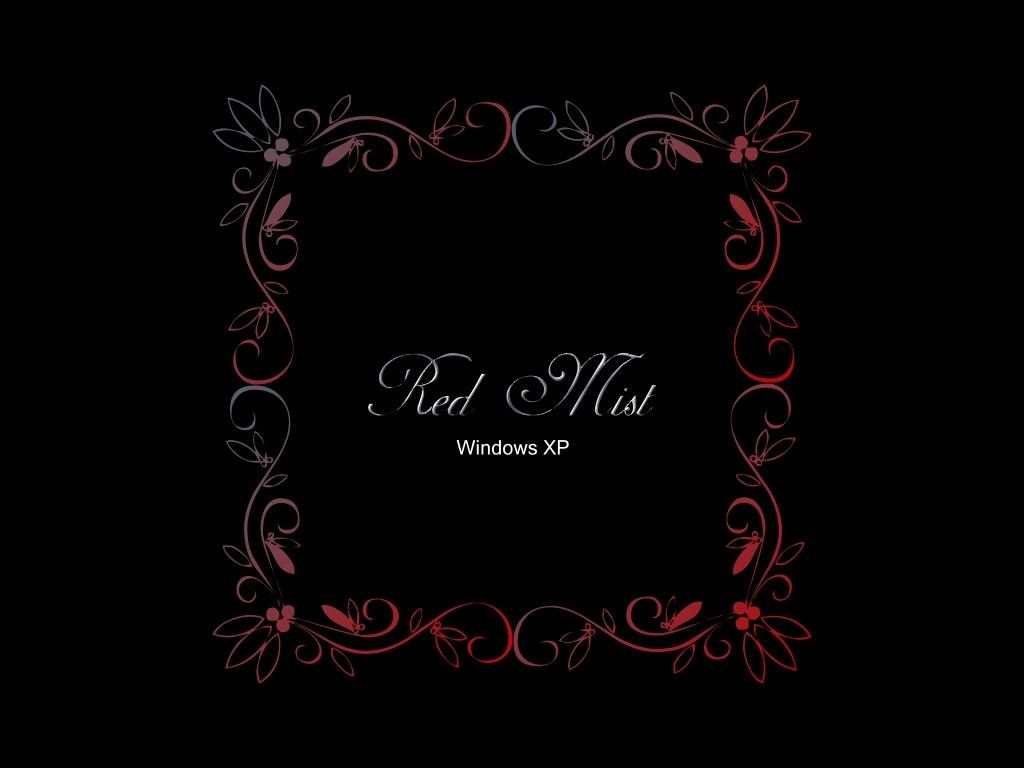 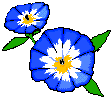 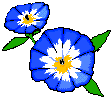 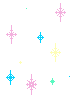 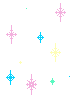 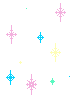 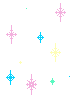 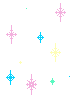 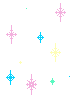 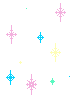 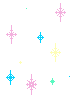 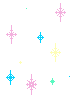 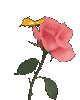 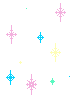 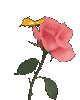 Chúc các em 
chăm ngoan, học giỏi
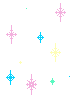 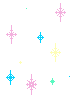 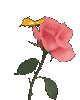 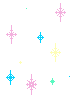 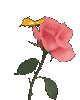 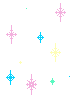 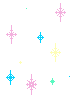 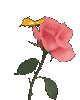 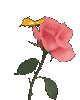 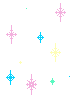 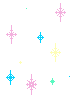 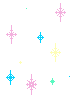 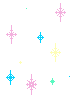 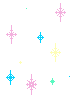 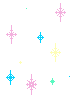 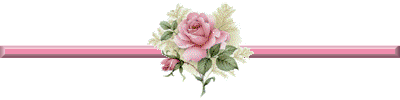 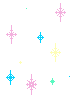 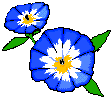 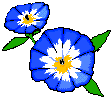 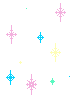